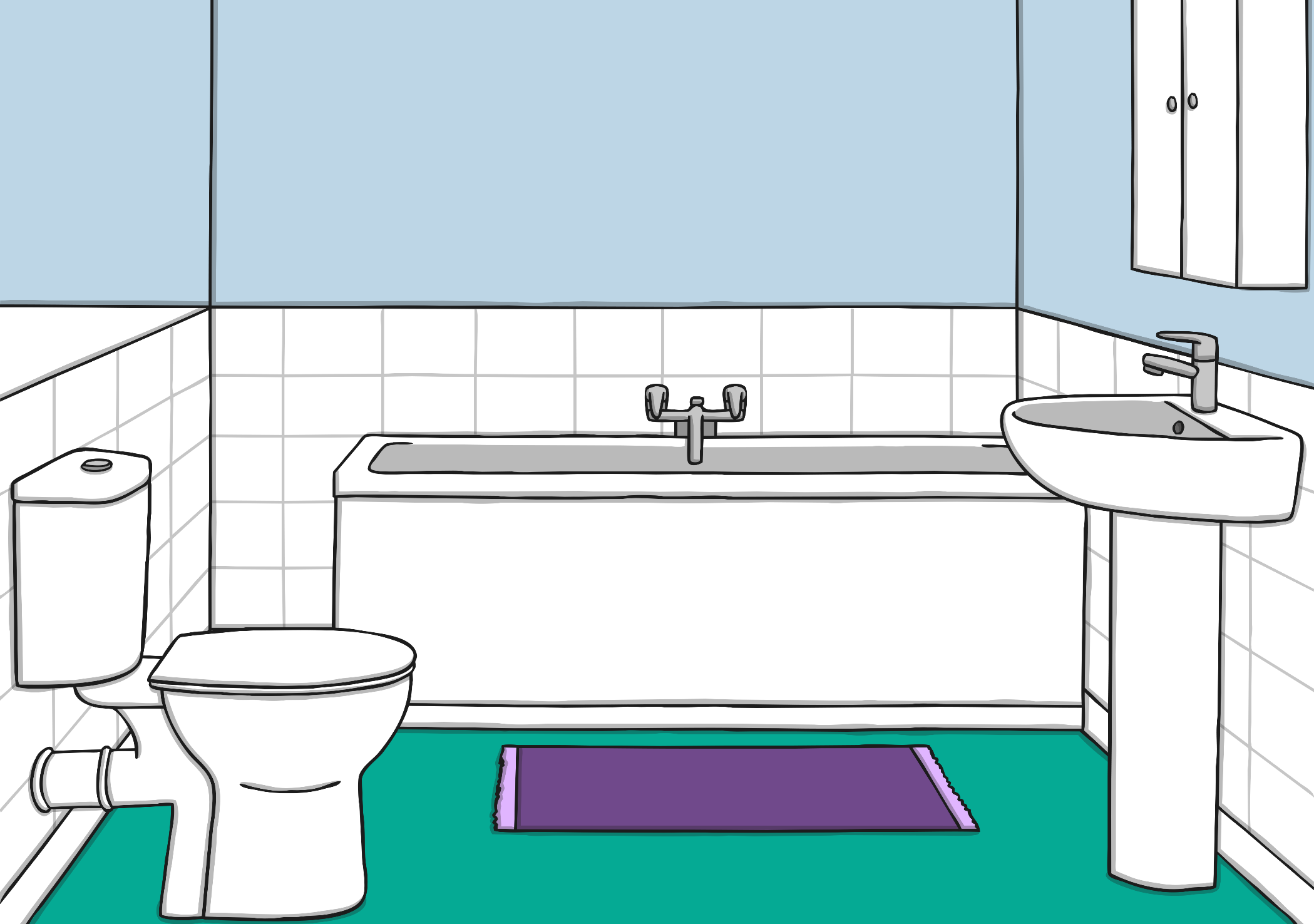 Which Items Belong Here?
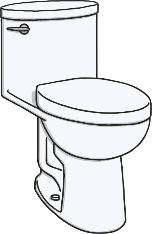 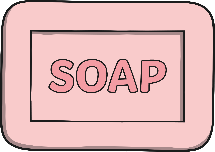 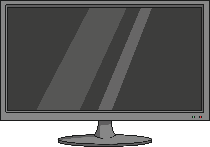 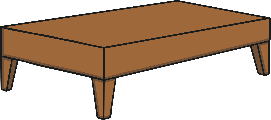 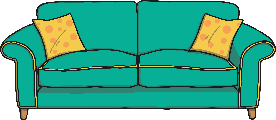 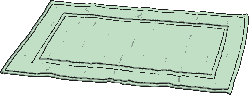 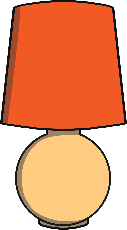 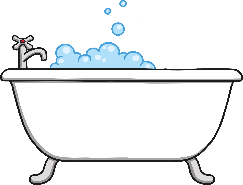 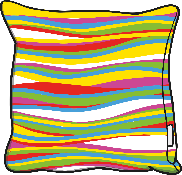 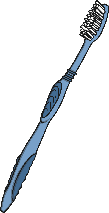 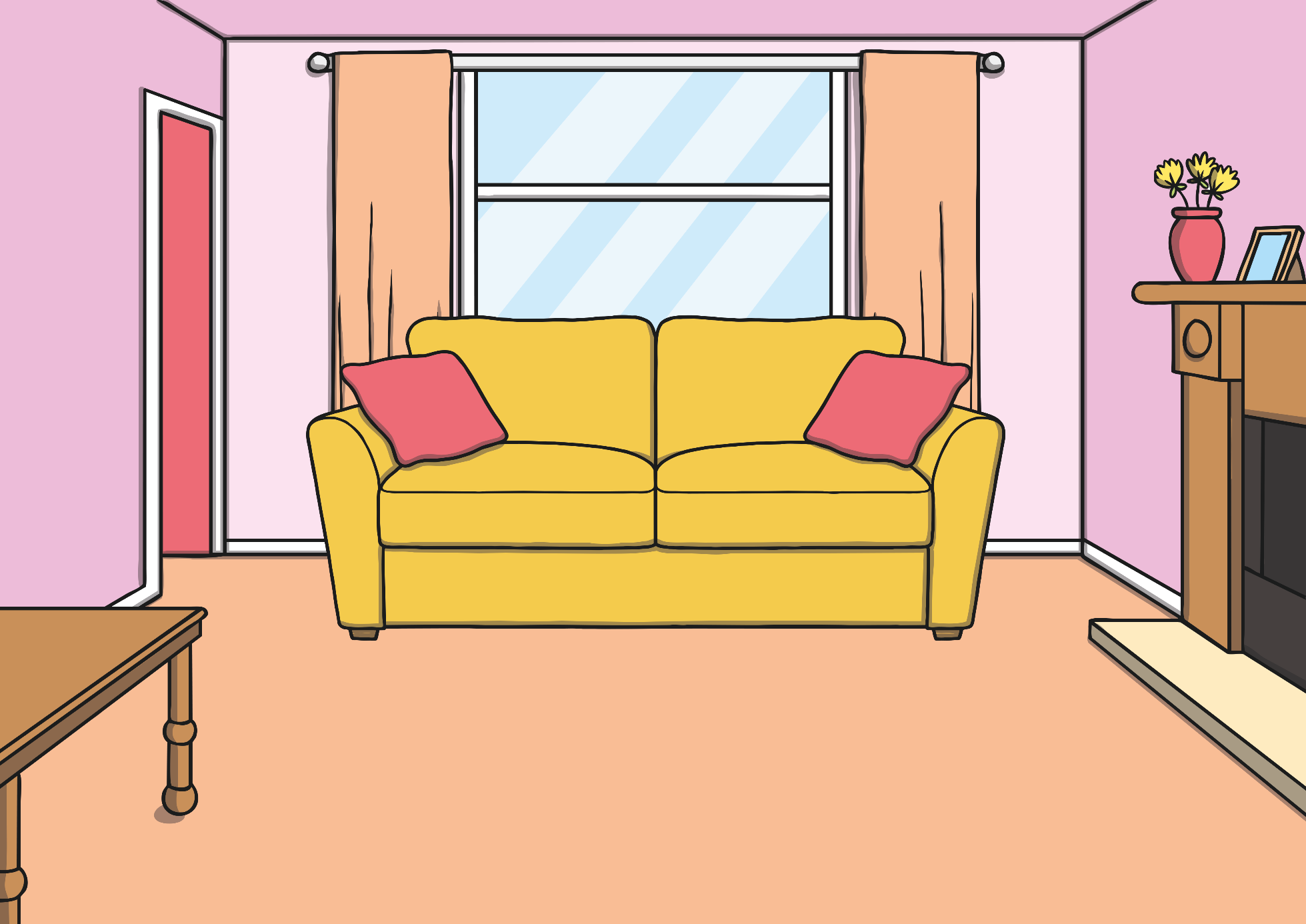 Which Items Belong Here?
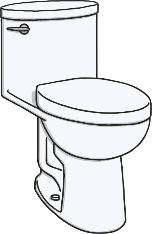 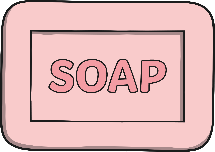 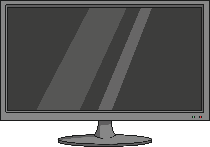 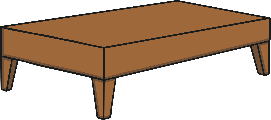 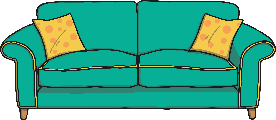 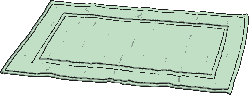 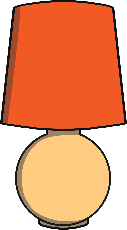 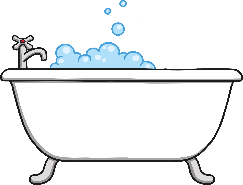 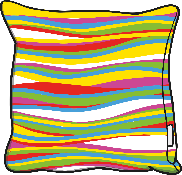 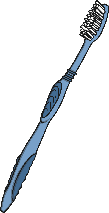 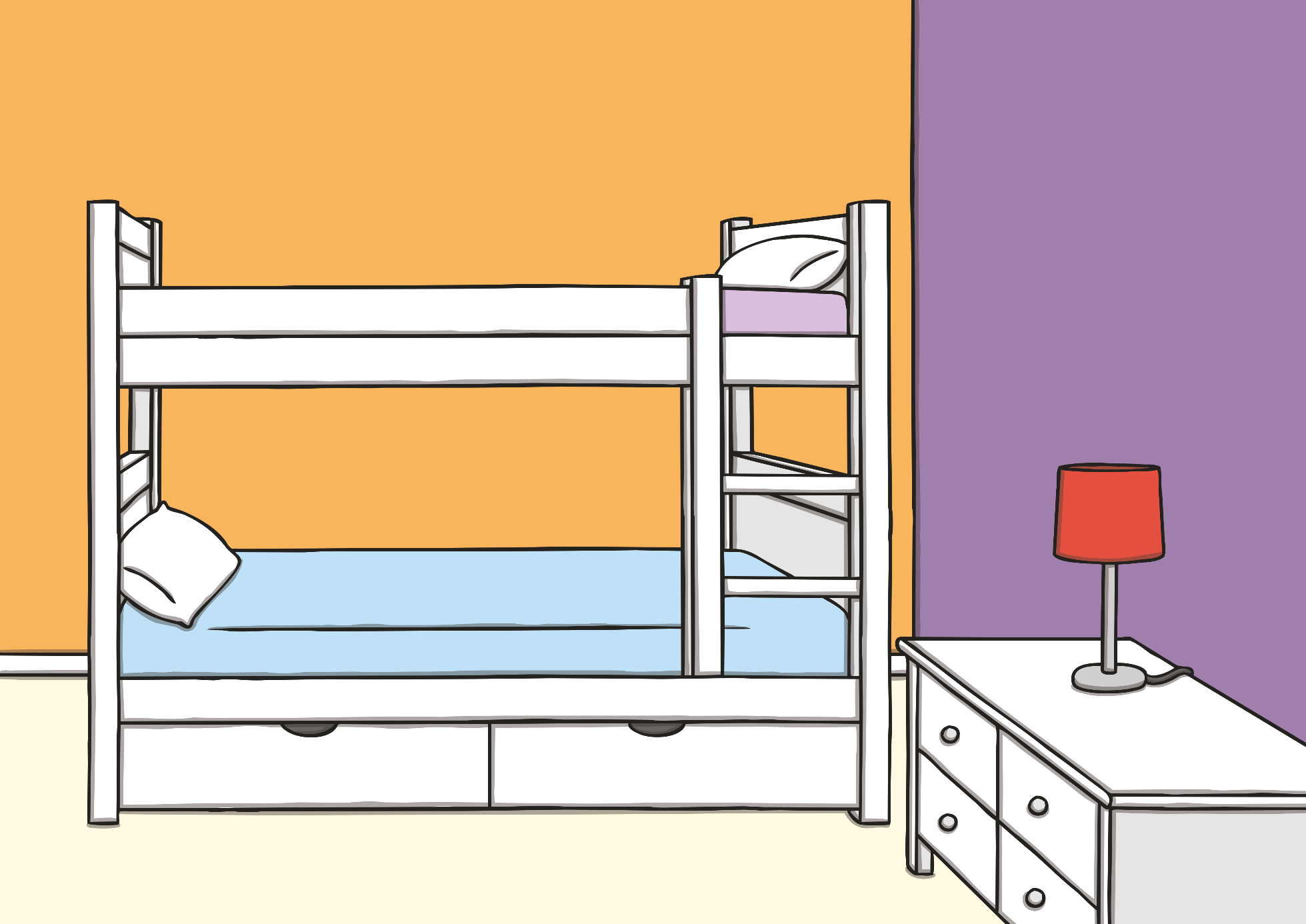 Which Items Belong Here?
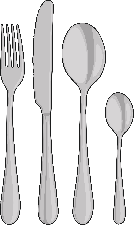 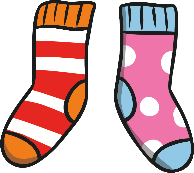 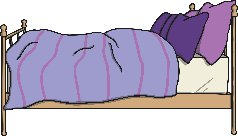 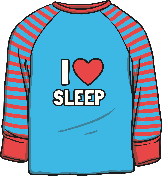 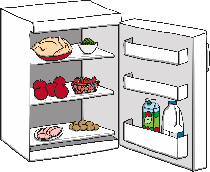 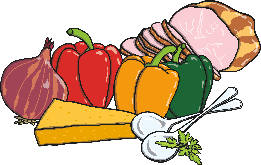 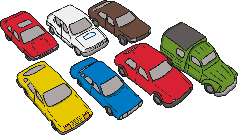 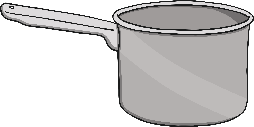 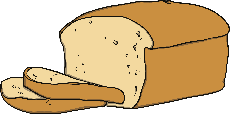 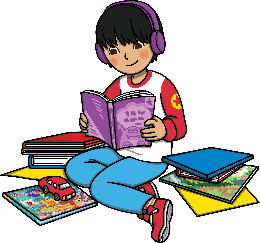 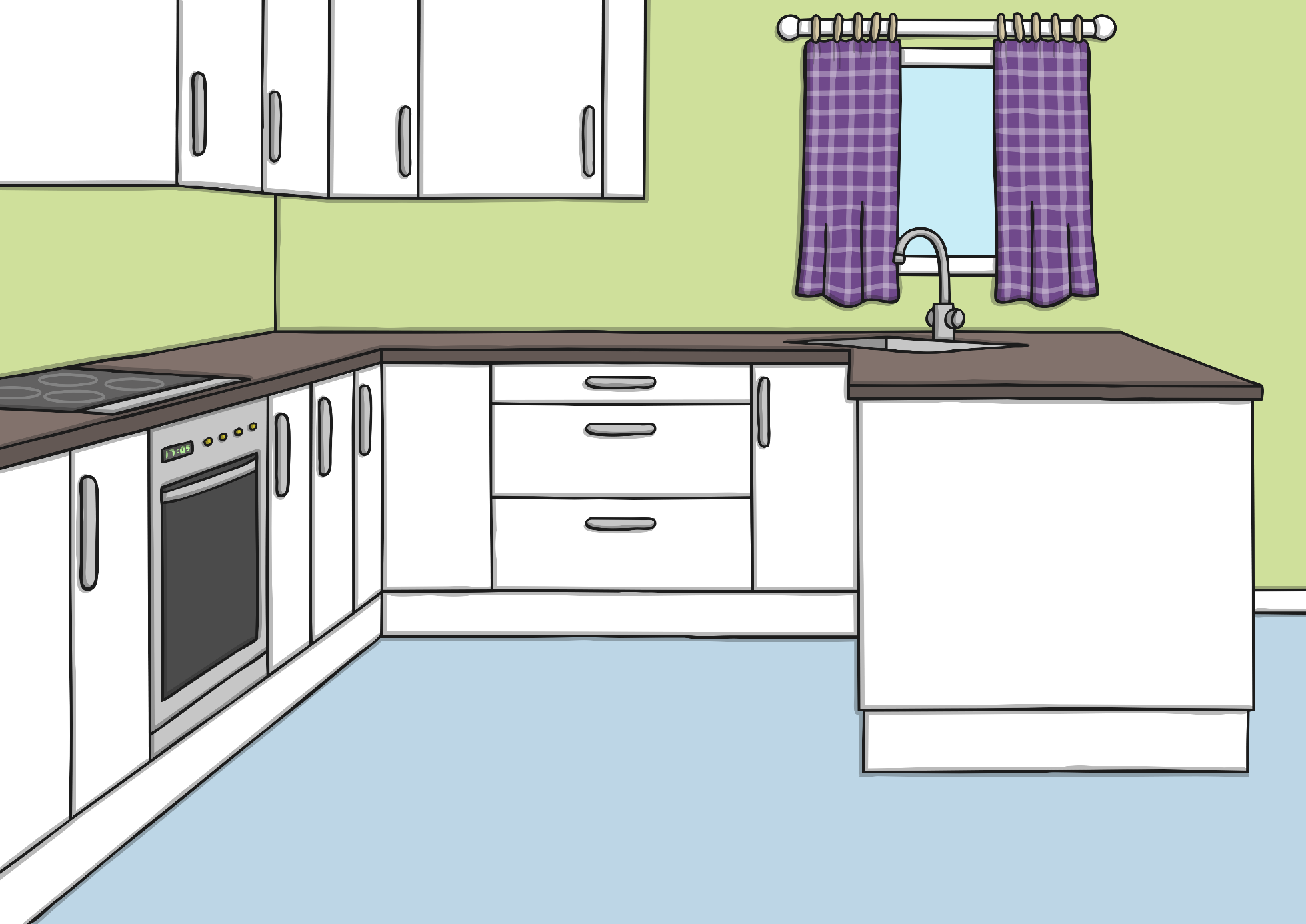 Which Items Belong Here?
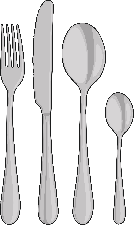 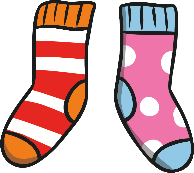 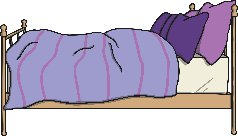 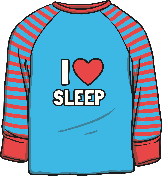 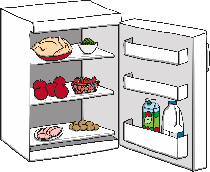 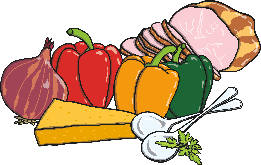 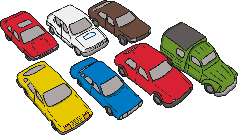 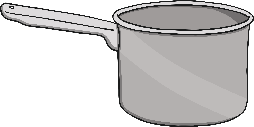 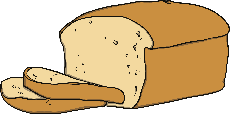 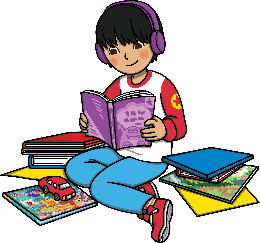 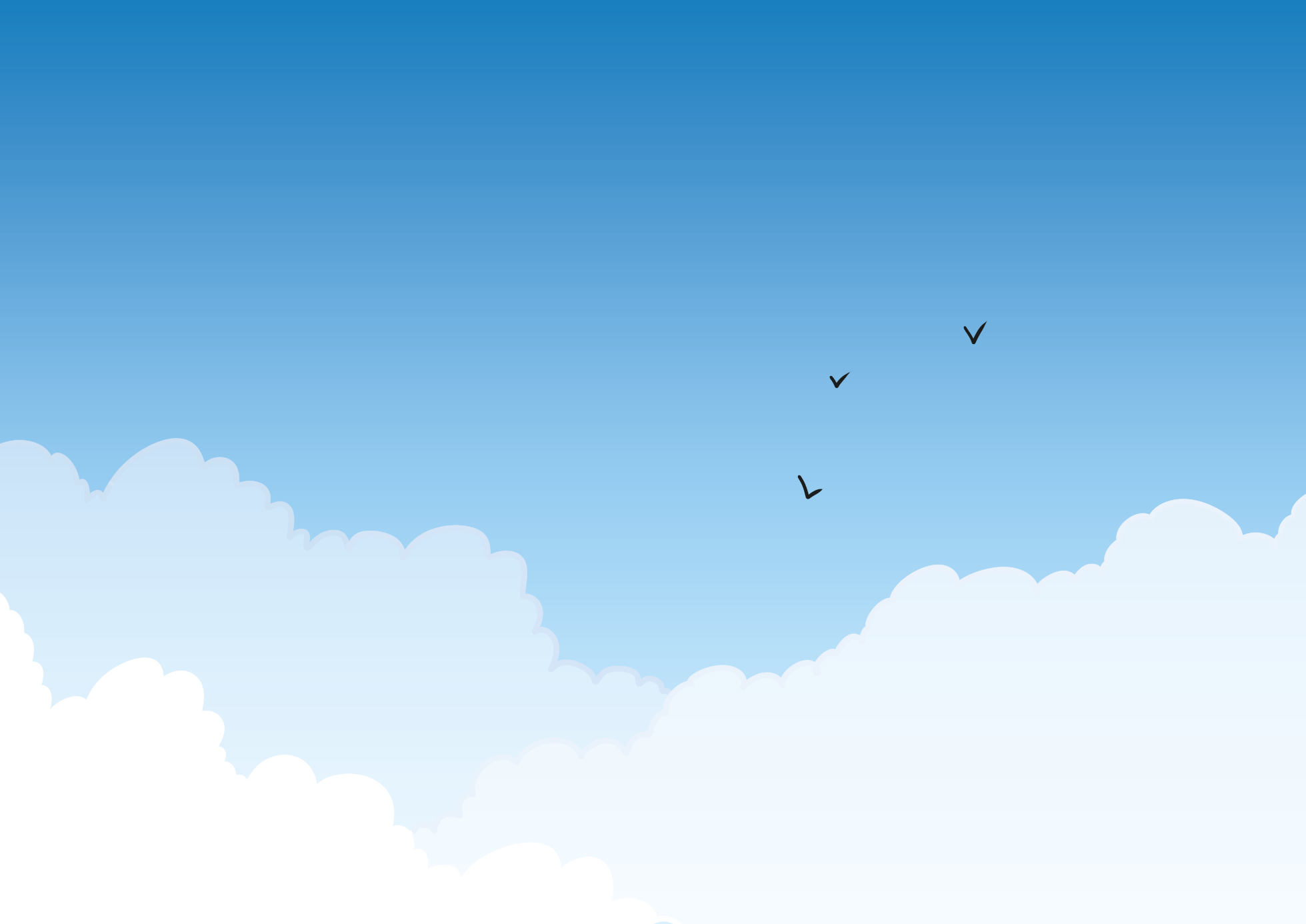 Which Items Belong Here?
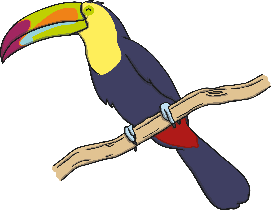 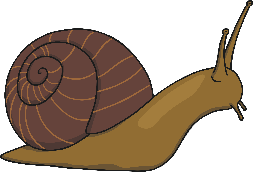 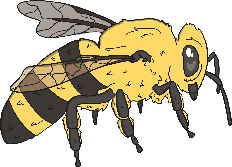 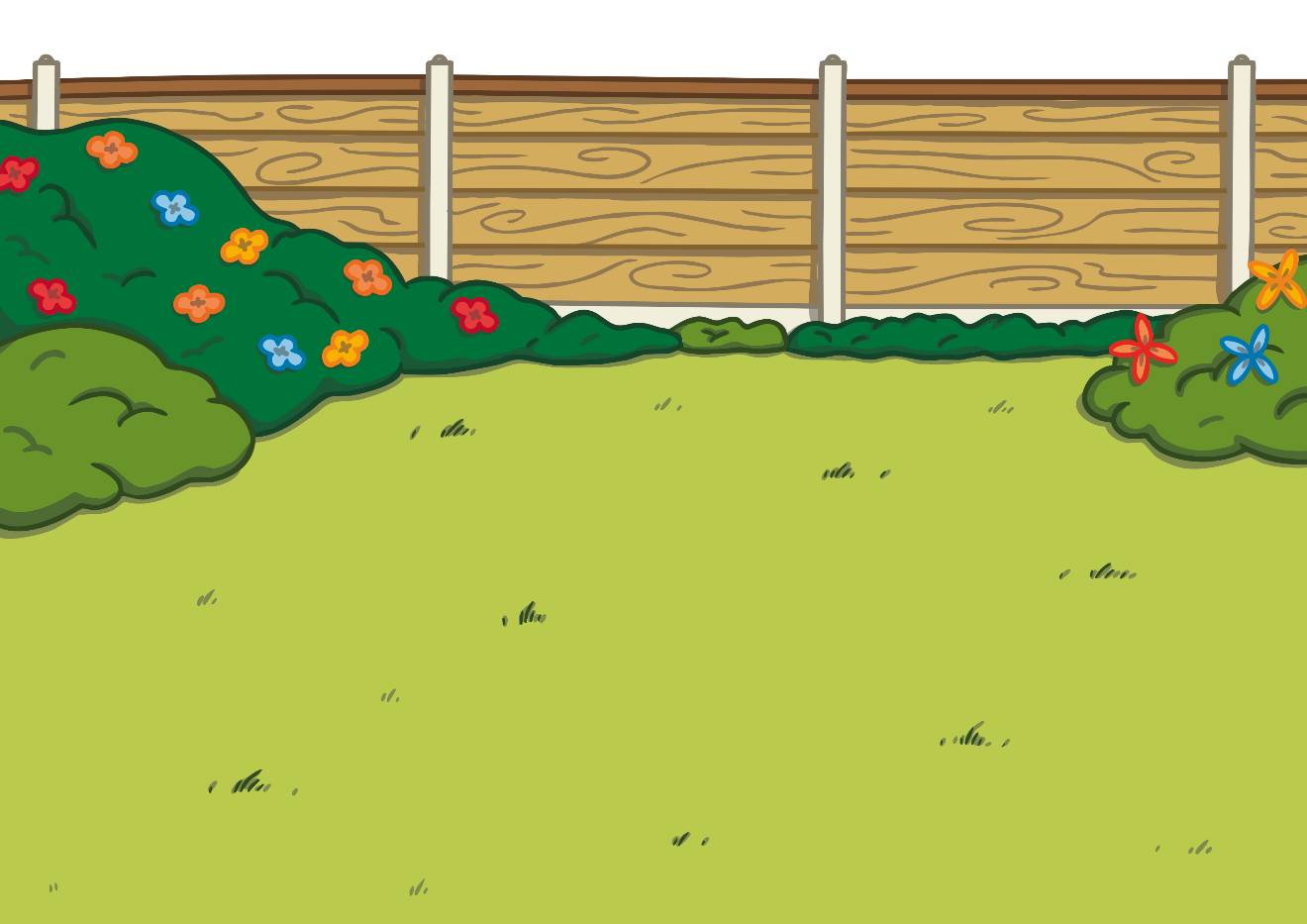 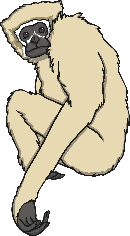 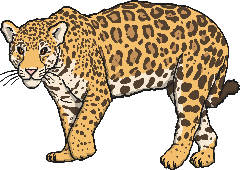 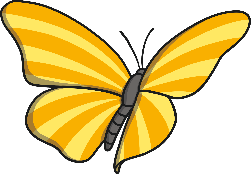 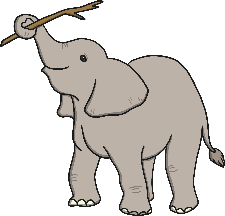 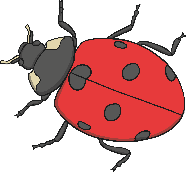 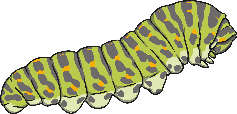 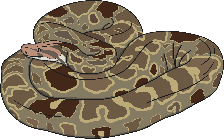 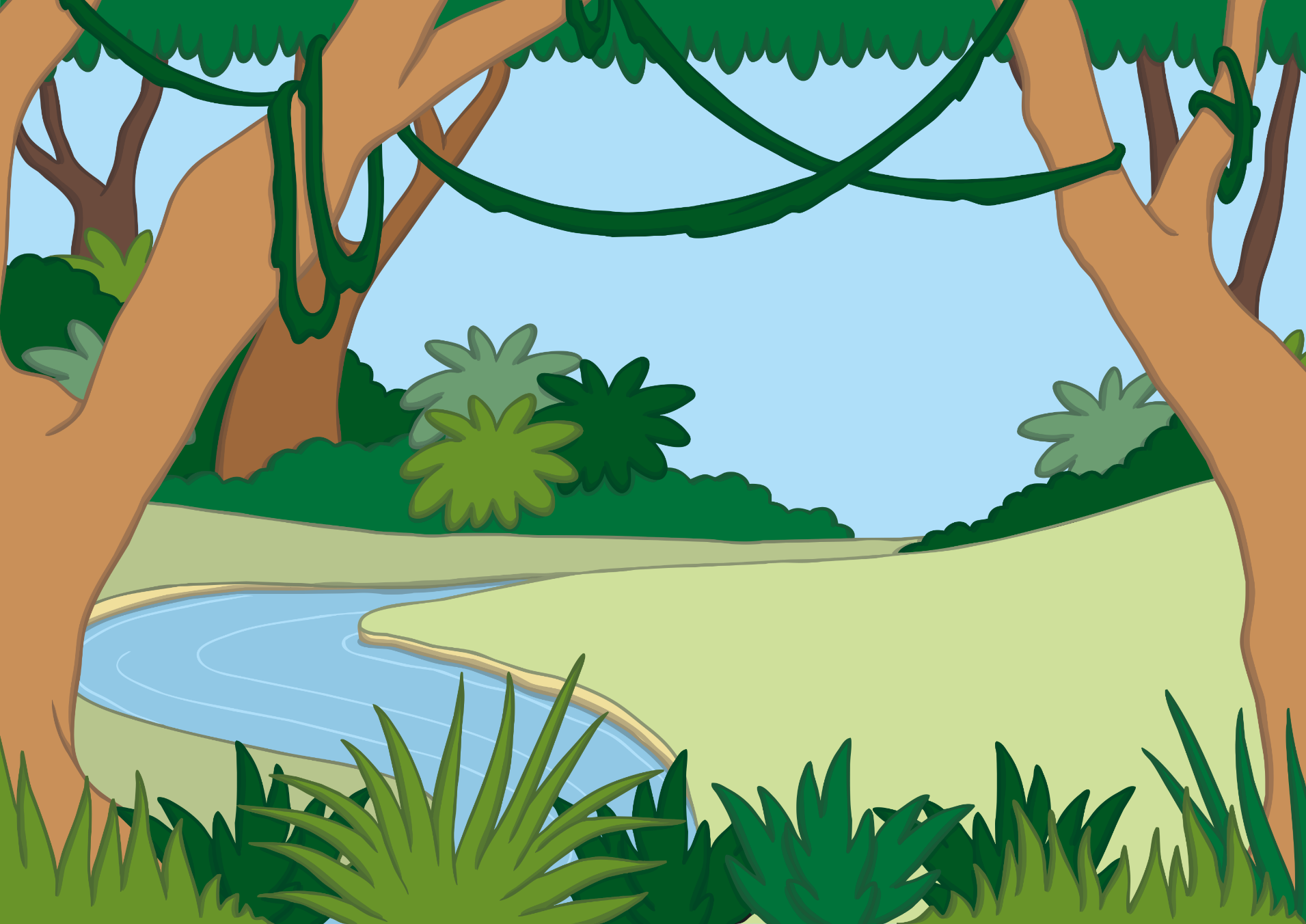 Which Items Belong Here?
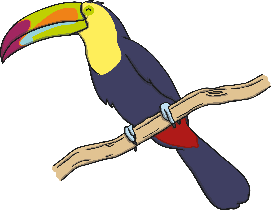 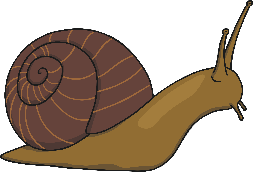 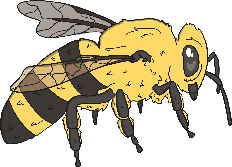 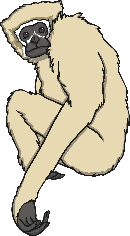 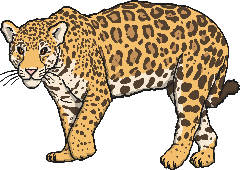 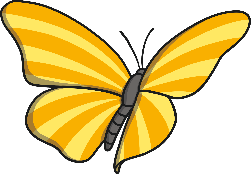 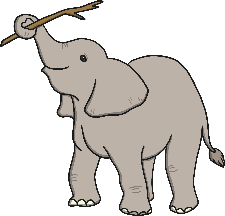 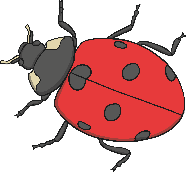 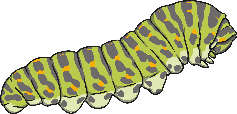 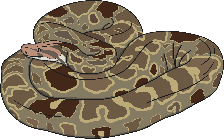 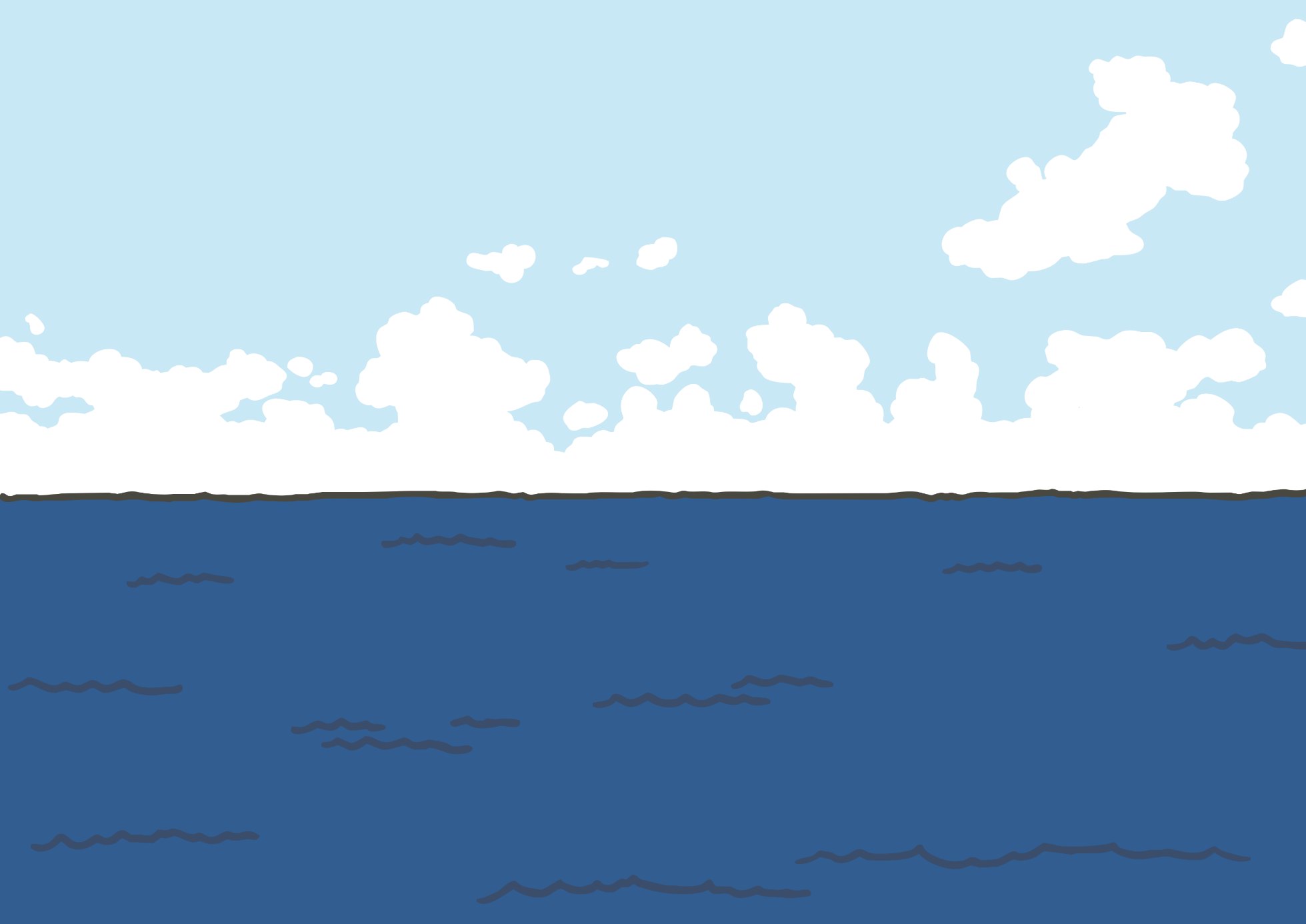 Which Items Belong Here?
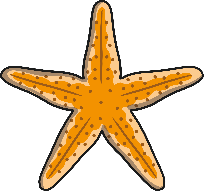 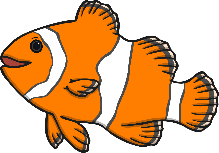 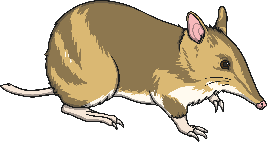 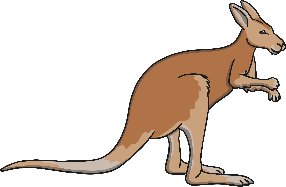 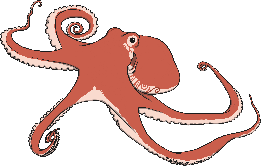 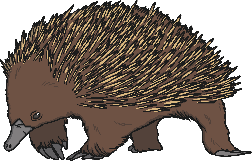 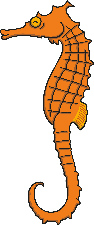 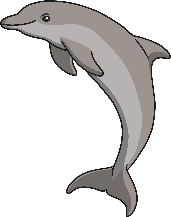 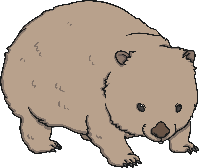 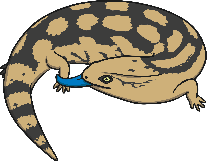 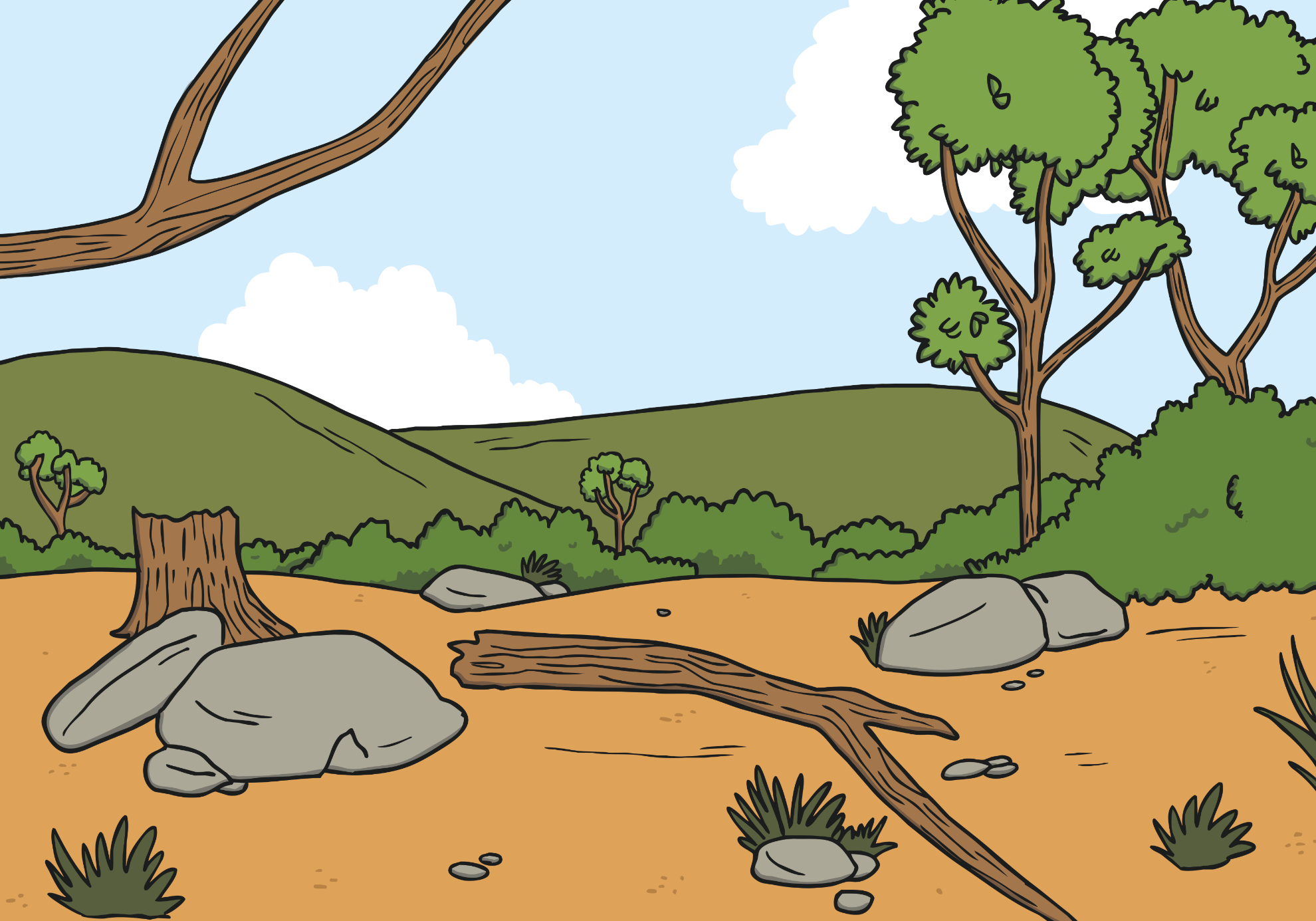 Which Items Belong Here?
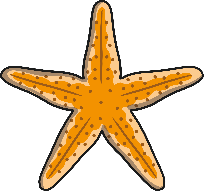 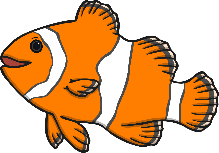 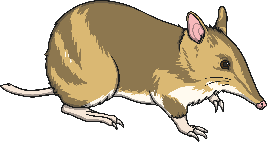 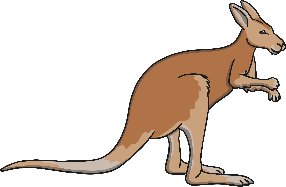 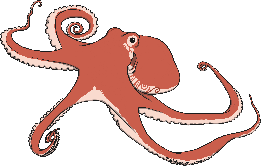 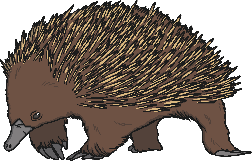 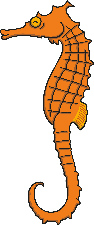 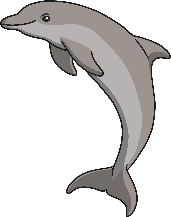 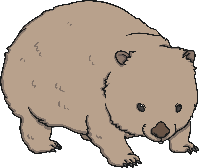 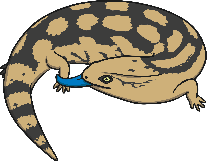